PONOVIMO!

Da se prisjetimo 

Koja je bolest poharala Europu sredinom 14. stoljeća? Kako se epidemija
 te bolesti zvala?

2. Tko je u to vrijeme bio najobrazovaniji sloj društva koji je objasnio ljudima razloge 
     epidemije?

3. Na koji način su oni objasnili razloge pojave te epidemije?
Odgovori se nalaze na slijedećem slajdu!!!
C R NA    S M R T   14. st.
C  R  K  V  A
- ljutnja Boga ( “ niste bili poslušni “ )
- trpljenje kao način da se „ popravimo 
    kao ljudi 
- bolest je biće koje ulazi u ljudsko 
 tijelo
R  a  d
R  a  d  + ZNANJE
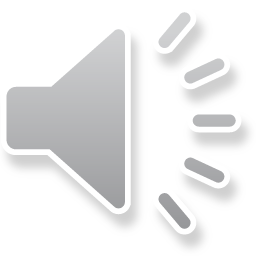 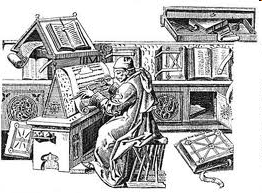 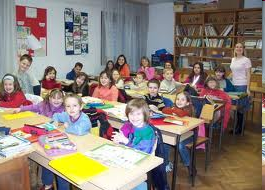 GRAĐANSKE 
ŠKOLE
SKRIPTORIJI I 
CRKVENE ŠKOLE
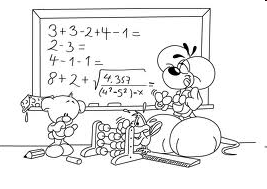 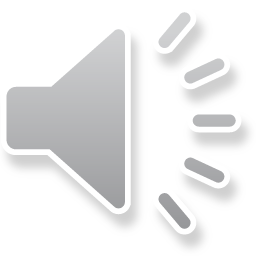 KRITIČKO MIŠLJENJE
Č O V J E K = H O M O
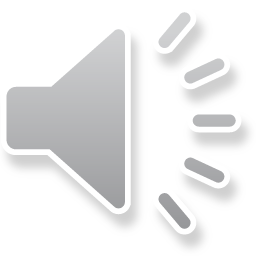 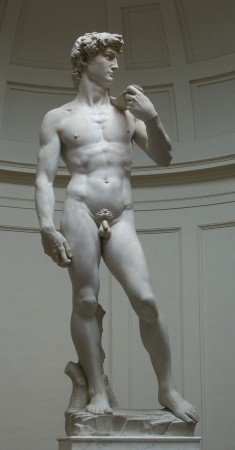 NOVI ČOVJEK – HUMANIZAM U/str. 144., 145.
pojava robno – novčanog gospodarstva – uspon građanstva ( 15. st. )– znanje 
Crkvene škole           gradske škole – kritičko mišljenje – u središtu interesa = 
   ČOVJEK = HOMO = HUMANIZAM ( 15. st. )
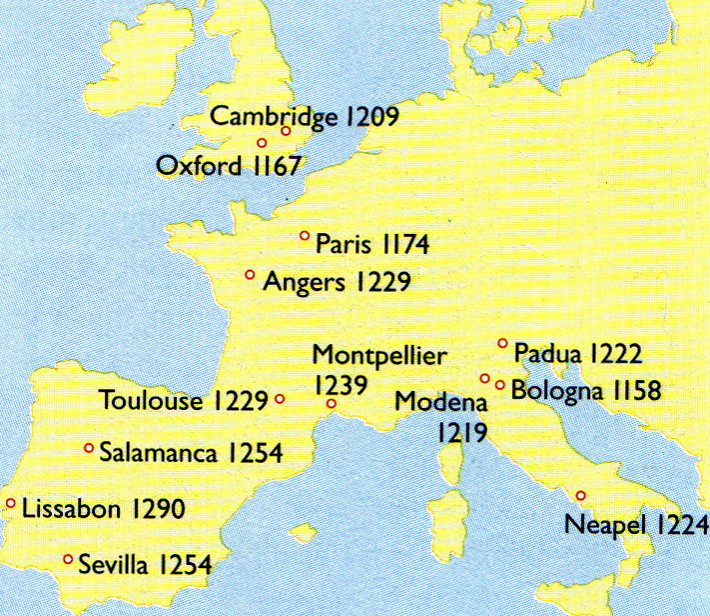 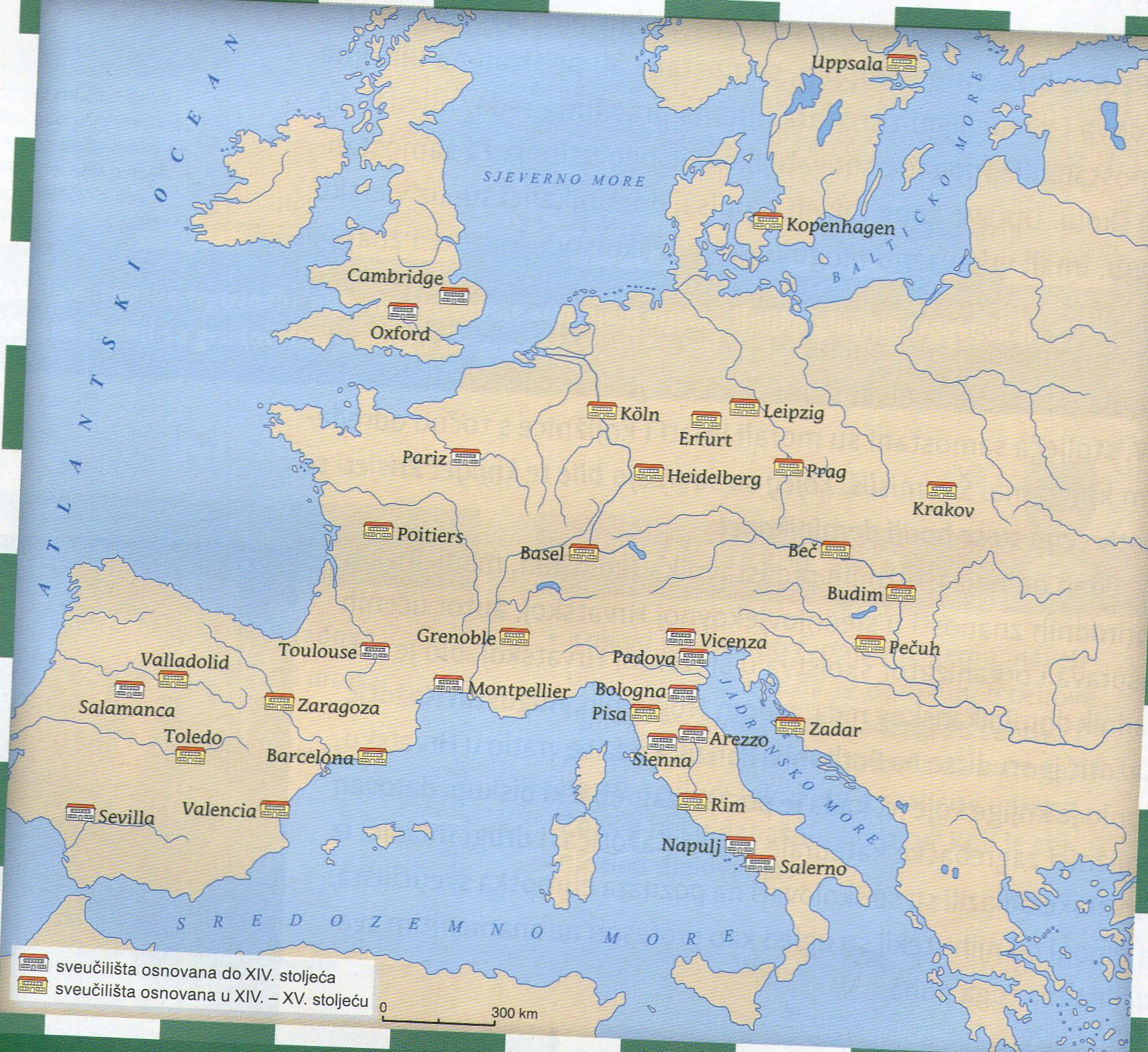 1396.
PRVO SVEUČILIŠTE U BOLOGNI, U HRVATSKOJ ZADAR
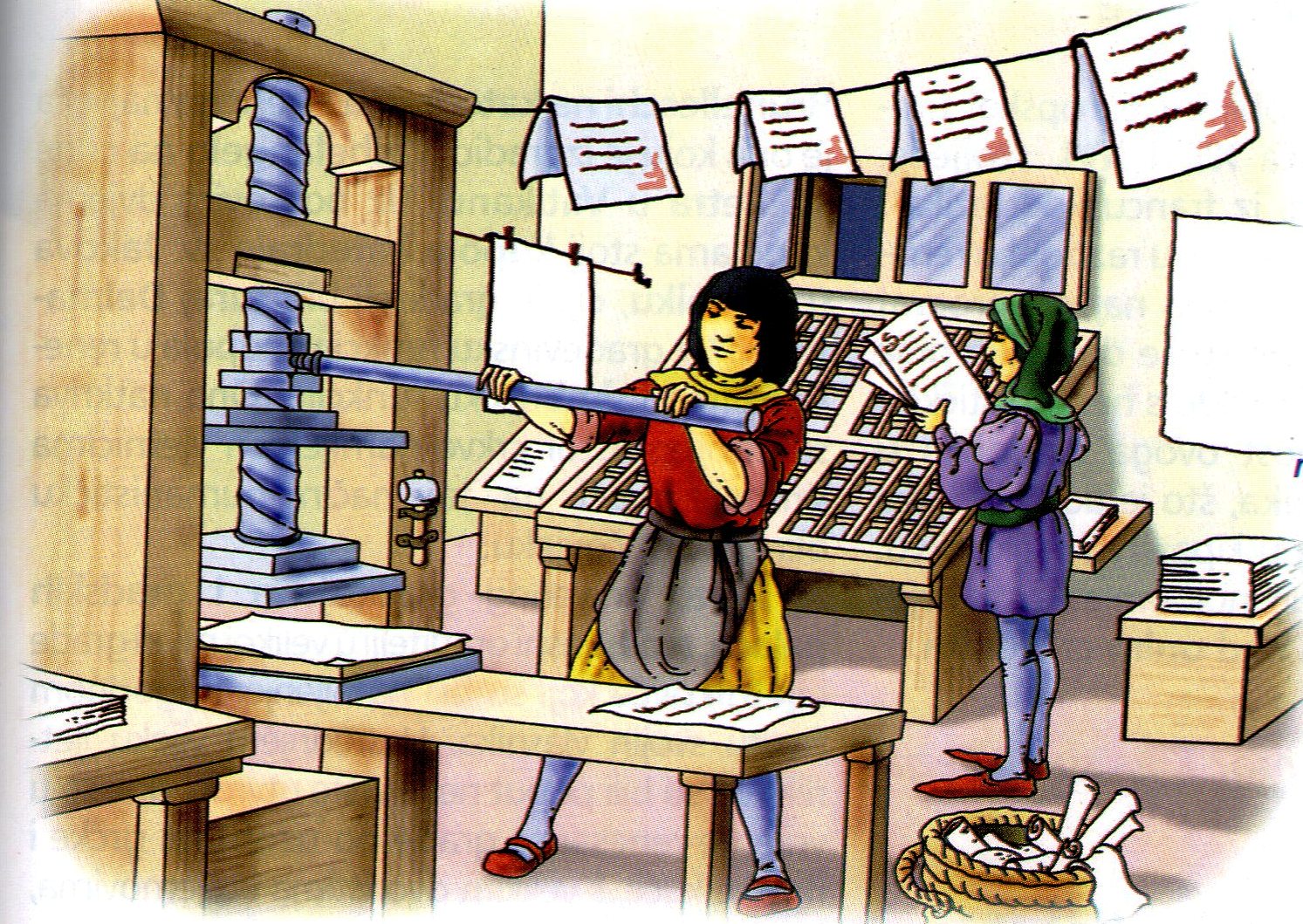 https://www.youtube.com/watch?v=QtTbVuTMGdI
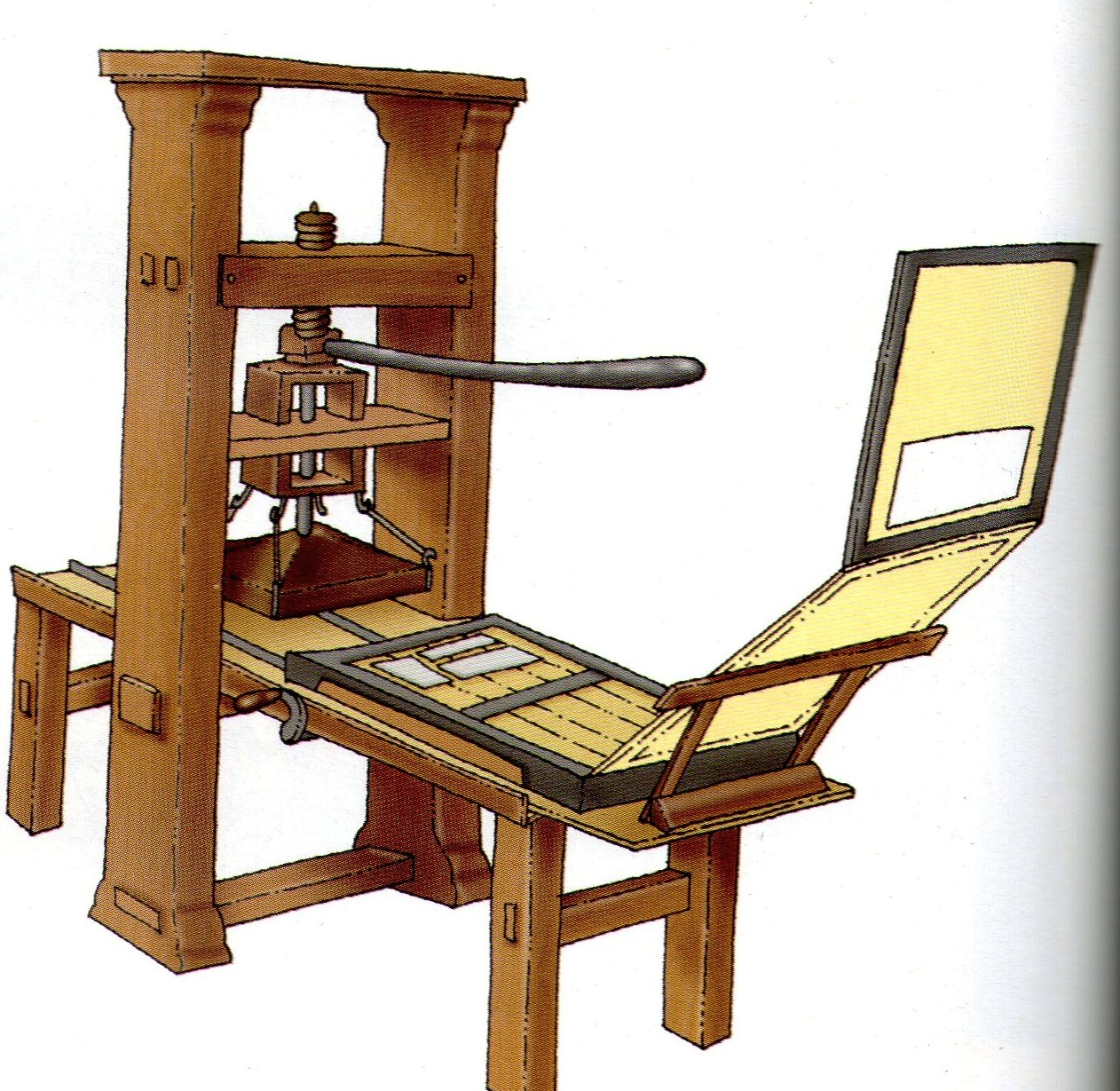 GUTTENBERG – prva tiskana knjiga,
sredina 15. st, 42 retka Biblije
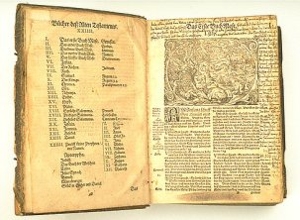 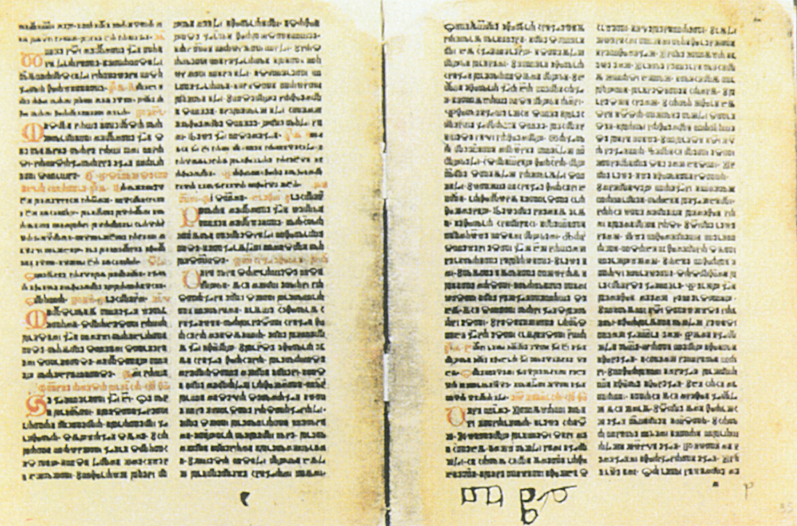 Misal po zakonu rimskoga dvora 1483. prvu hrvatsku tiskanu knjigu
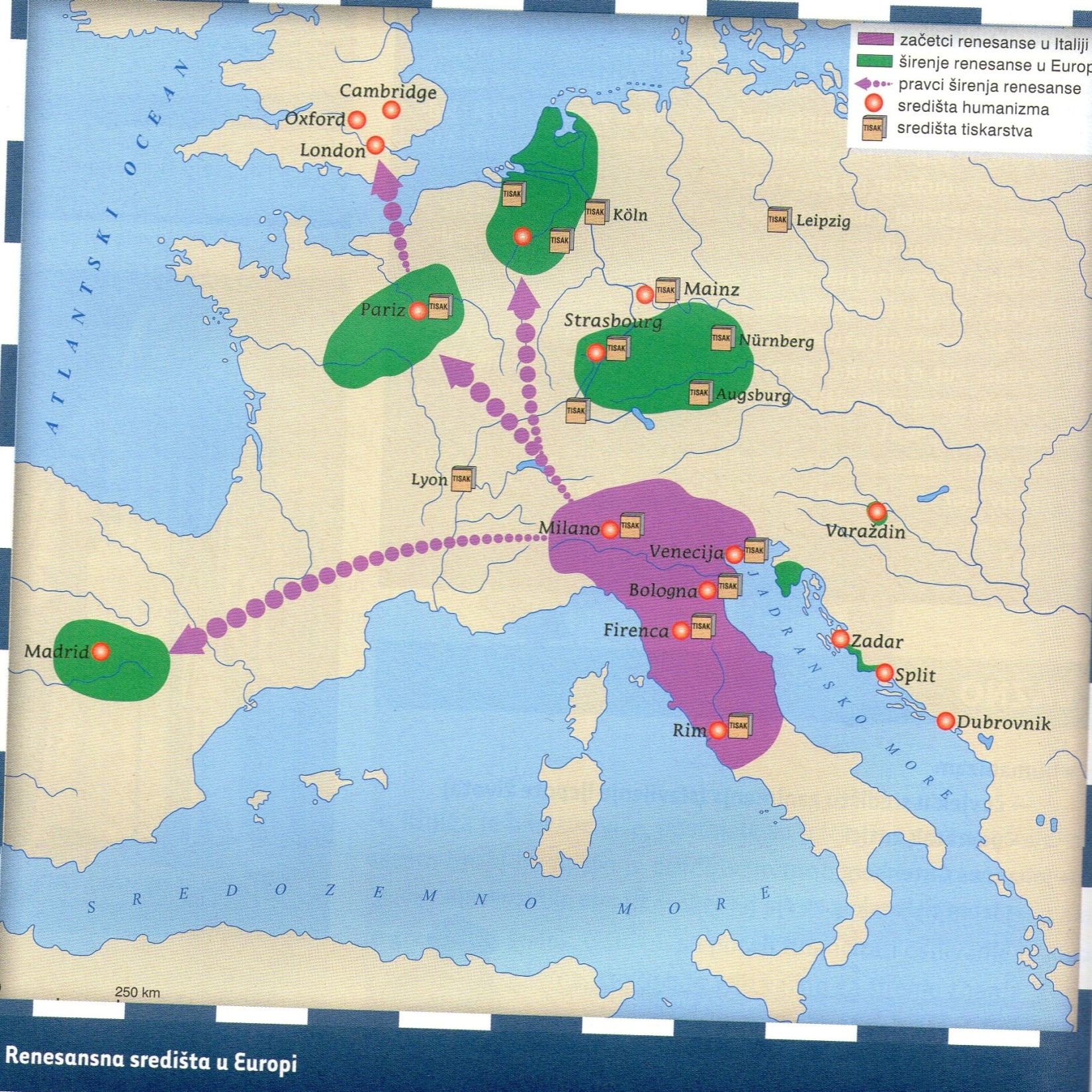